POVRAT IZBRISANIH DATOTEKA
Povrat datoteka
Proces spašavanja datoteka s nosača podataka (HDD, SSD, USB, CD, DVD…)
Potreban u slučaju fizičkog i logičkog oštećenja te nepravilnog rukovanja podacima
Metode povrata razlikuju se u ovisnosti o datotečnom sustavu
Pohrana datoteka na disku
Operacijski sustavi dijele tvrdi disk na particije (logičke diskove)
Svaka particija ima svoj datotečni sustav
Struktura tvrdog diska
-particija se dijeli na 2 dijela: informacije o disku i sadržaj datoteke
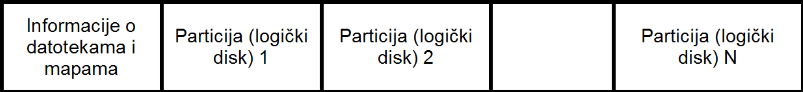 Struktura logičkog diska
DATOTEČNI SUSTAV
Sastavni dio operacijskog sustava
Organizira i upravlja datotekama te prati različita svojstva poput imena datoteke, datuma stvaranja, veličine…
FAT, NTFS, Ext, HFS+
FAT
Inačice: FAT12, FAT16, FAT32, exFAT
Nastao je 1977. i koristio se na floppy diskovima i tvrdim diskovima
S vremenom ga je na Windowsima zamijenio NTFS
Danas se koristi na mobilnim i embedded uređajima te memorijskim karticama i USB uređajima
Struktura
Podijeljen je na 3 dijela: rezervirano područje , FAT tablicu i područje podataka
Tablica direktorija sadrži zapise o svakoj datoteci ili podmapi
FAT područje sadrži indeksirane zapise za svaki blok podataka
Pisanje datoteka
Određen broj klastera se dodjeljuje datoteci te oni postaju nedostupni ostalim datotekama i mapama
U FAT tablici se stvara lanac klastera koji su dodijeljeni datoteci

Brisanje datoteka
Prvi znak imena datoteke u DIR-u se postavlja na znak 0xE5 i briše se FAT lanac klastera
Metoda povrata datoteka
Prvo se skeniraju svi zapisi direktorija datotečnog sustava i sastavlja se lista zapisa s oznakom za brisanje (0xE5)
Nakon toga se prvi znak imena datoteke vrati u originalno stanje
Lanac klastera se vraća u FAT
ntfs
Zadani datotečni sustav Microsoft operacijskih sustava
Koristi dnevnik (journaling)
Struktura
Pisanje datoteka
MFT zapis se alocira za novu datoteku
Ako je nova datoteka mala, cijelu ju se sprema u $DATA atribut
Za veću datoteku se alocira prostor izvan MFT zapisa

Brisanje datoteka
MFT zapis se za izbrisanu datoteku označava kao izbrisan
$Bitmap bitovi se postavljaju na 0
Metoda povrata datoteka
Analiziraju se liste zapisa sa oznakom brisanja
Analiziraju se $DATA atributi tih zapisa 
Provjerava se $Bitmap zapis
Skenira se MFT
Traže se informacije o imenu datoteke
ext
Extended file system (Ext) bio je uveden 1992. godine 
Napravljen je specifično za Linux
Ostale inačice Ext sustava su: Ext2, Ext3 i Ext4
Struktura
HFS+
Appleov datotečni sustav koji se prvi put pojavio 1998. godine
Prethodnik mu je HFS, a naslijedio ga je APFS
Struktura
Alati za povrat izbrisanih datoteka
Recuva (Windows)
TestDisk (Windows/Mac/Linux)
PhotoRec (Windows/Mac/Linux)
NTFS Data Recovery Toolkit (Windows)